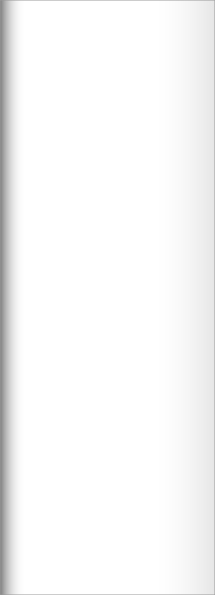 Human Pose Recovery and Behavior Analysis
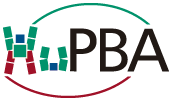 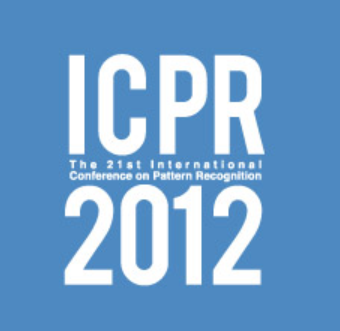 Multi Hand Pose Recognition System using Kinect Depth Sensor: Application to Medical Image Navigation
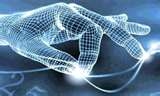 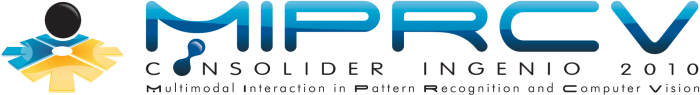 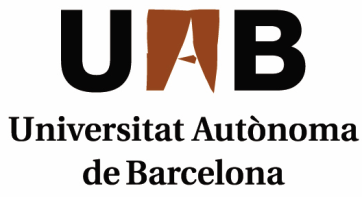 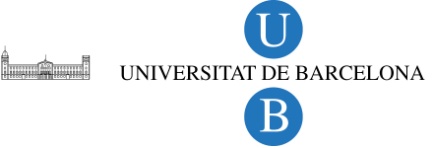 Oscar Lopes, Miguel Pousa, Miguel Reyes, Sergio Escalera, and Jordi González
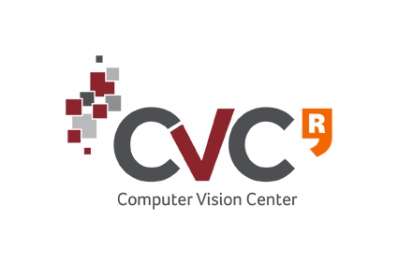 All rights reserved HuBPA©
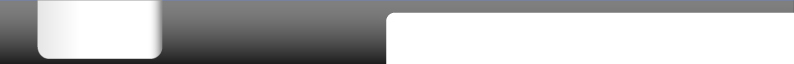 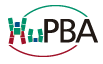 Human Pose Recovery and Behavior Analysis
Index
Motivation
System Architecture
Descriptor
Gesture Recognition
Dataset
Application
Results
Conclusion
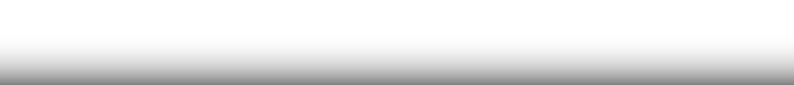 All rights reserved HuBPA©
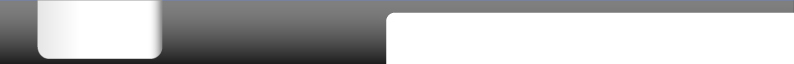 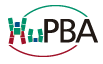 Human Pose Recovery and Behavior Analysis
Motivation
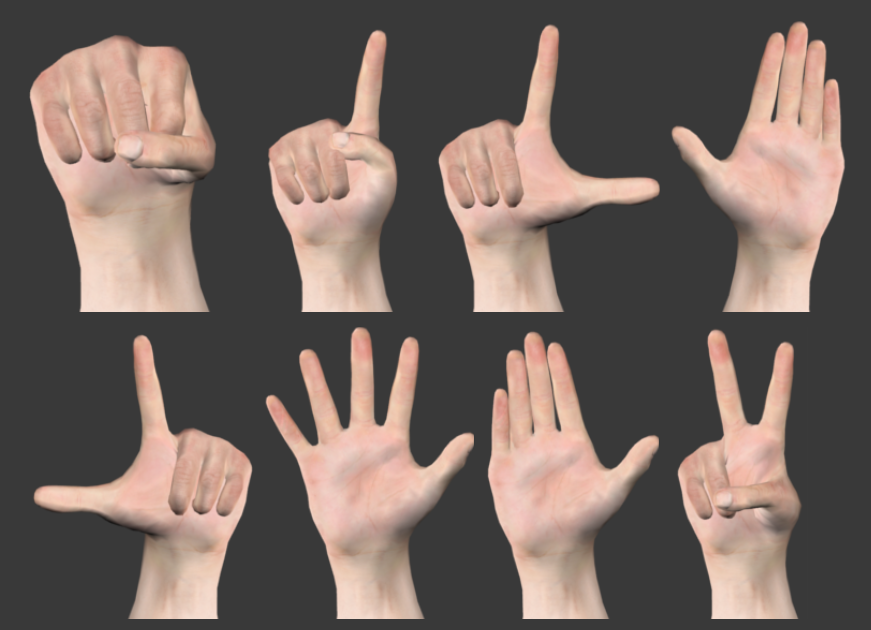 Recognize hand poses and gestures with high visual variability.

Introduce the recognition process in an automatic medical image navigation application
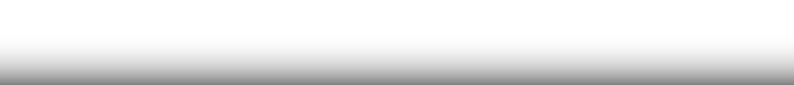 All rights reserved HuBPA©
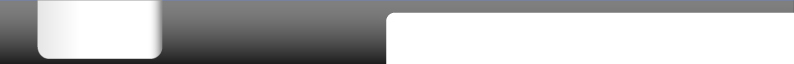 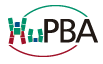 Human Pose Recovery and Behavior Analysis
System architecture
B
Trained spherical descriptors and HMM gesture recognition
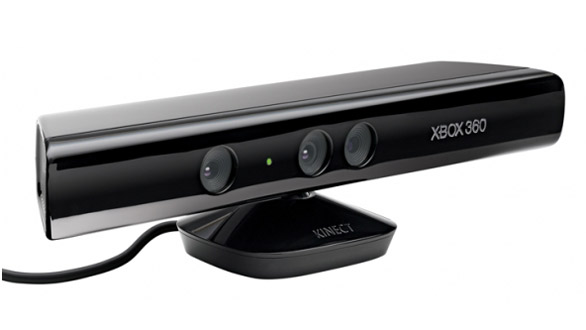 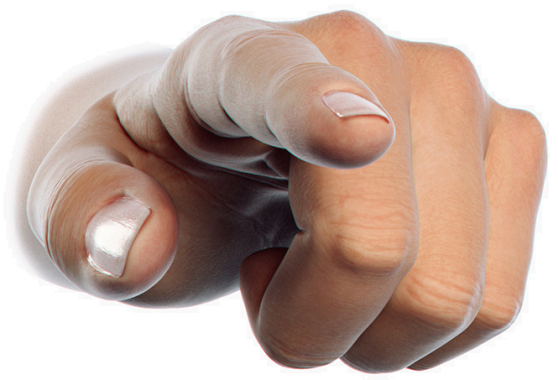 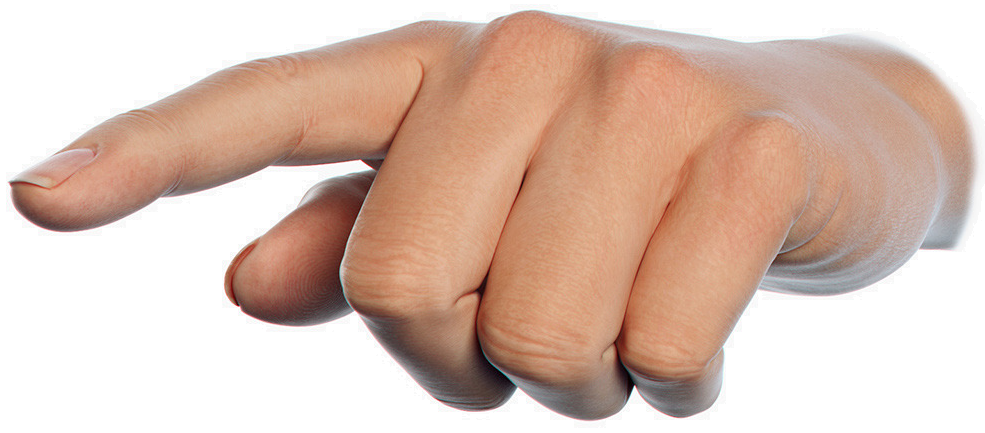 RGBD data acquisition
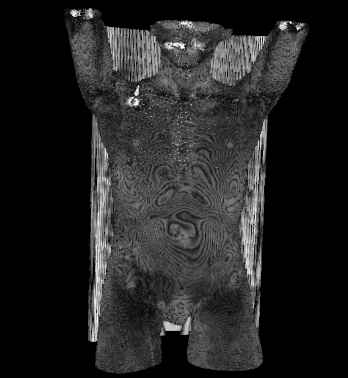 A
C
Medical image navigation
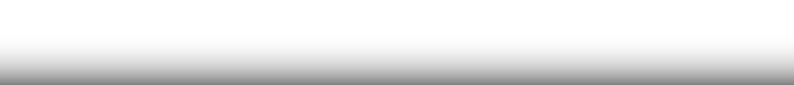 All rights reserved HuBPA©
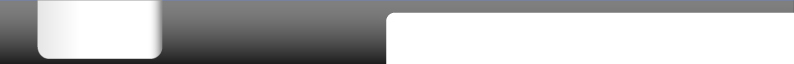 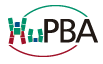 Human Pose Recovery and Behavior Analysis
Descriptor
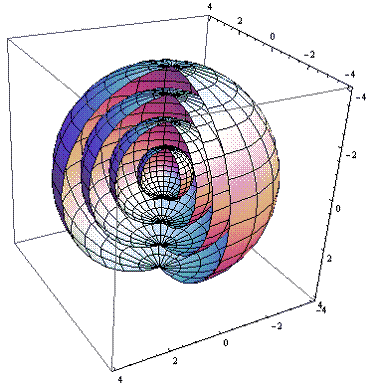 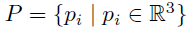 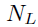 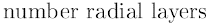 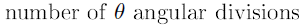 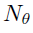 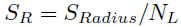 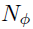 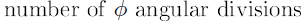 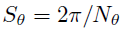 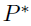 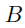 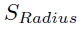 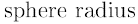 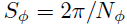 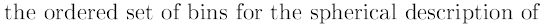 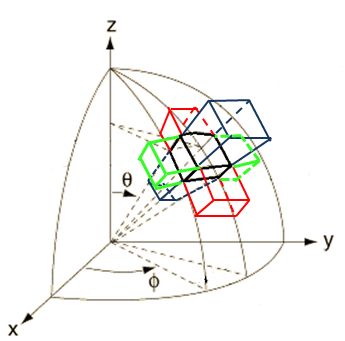 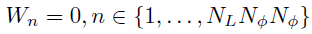 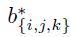 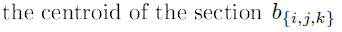 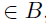 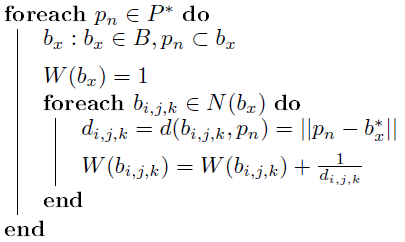 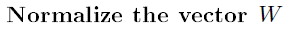 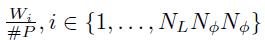 Sergio Escalera, Alicia Fornés, Oriol Pujol, Josep Lladós, and Petia Radeva, Circular Blurred Shape Model for Multiclass Symbol Recognition, Systems, Man, and Cybernetics, Part B: Cybernetics, IEEE Transactions On, Volume 99, pp. 1-10, Digital Object Identifier: 10.1109/TSMCB.2010.2060481, pp. 1-10, IEEE Society, Hanover, USA, ISSN 1083-4419, IF JCR CCIA 3.007 2009 11/103, 2010.
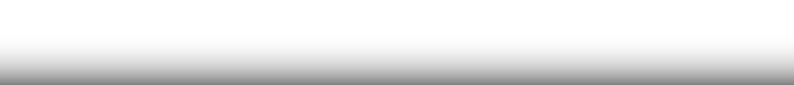 All rights reserved HuBPA©
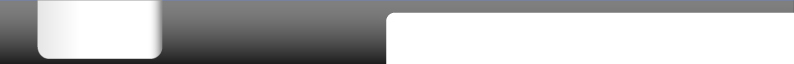 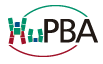 Human Pose Recovery and Behavior Analysis
Descriptor
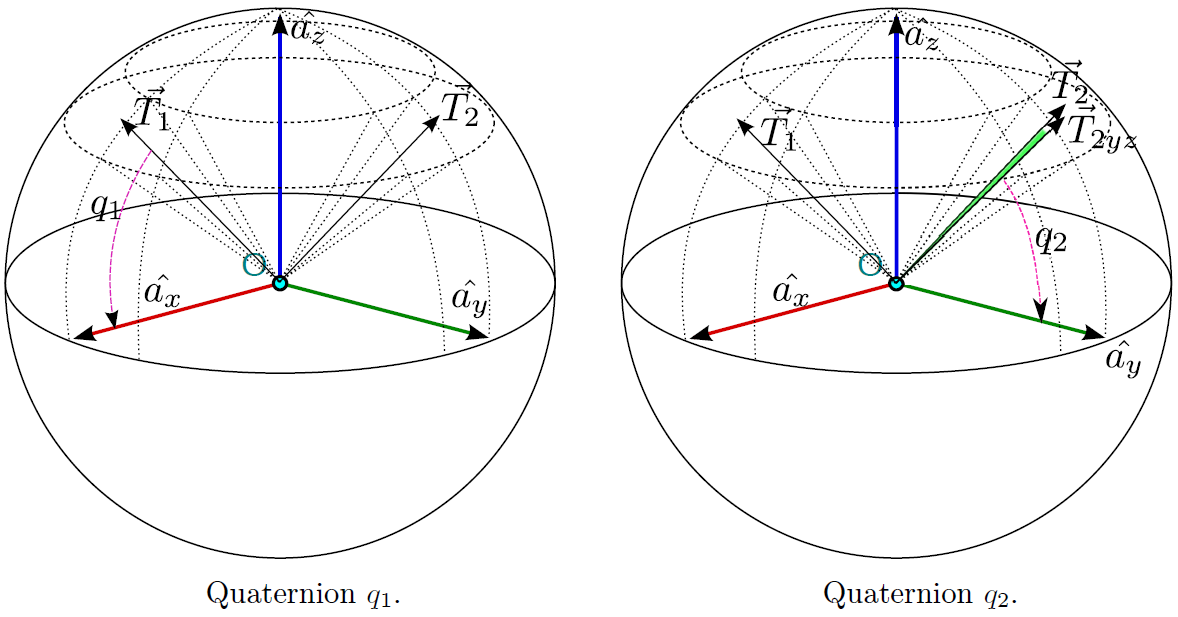 Rotation invariance








Multiclass SVM
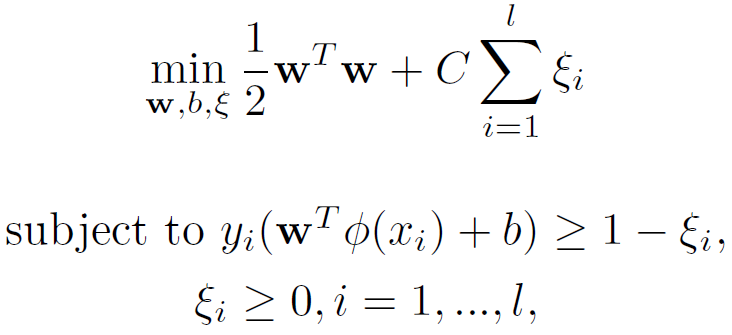 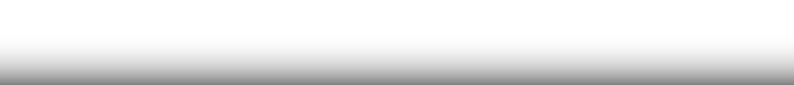 All rights reserved HuBPA©
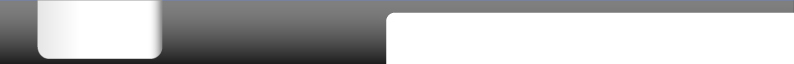 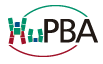 Human Pose Recovery and Behavior Analysis
Gesture recognition
Probabilistic HMM gesture recognition using hand trajectories and hand labels
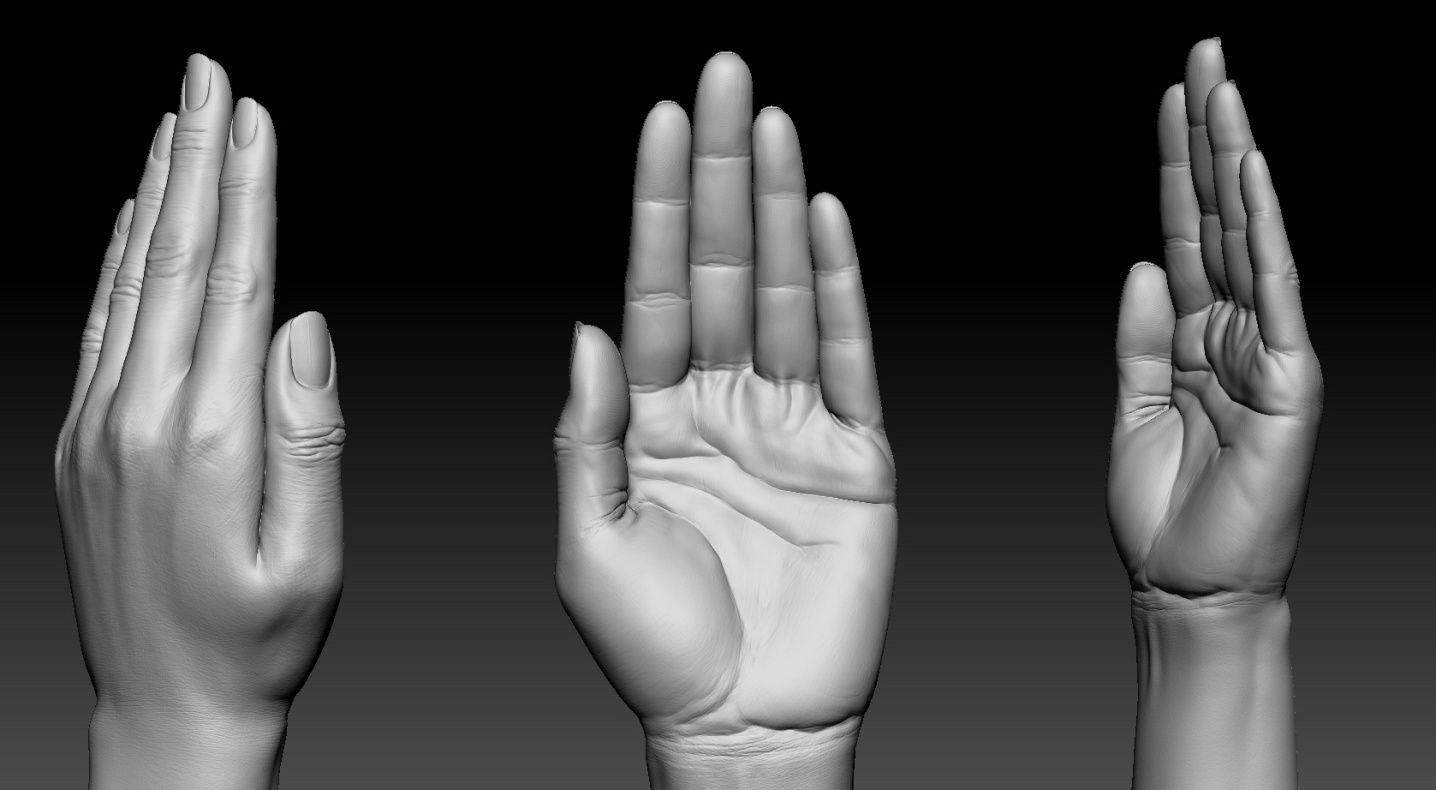 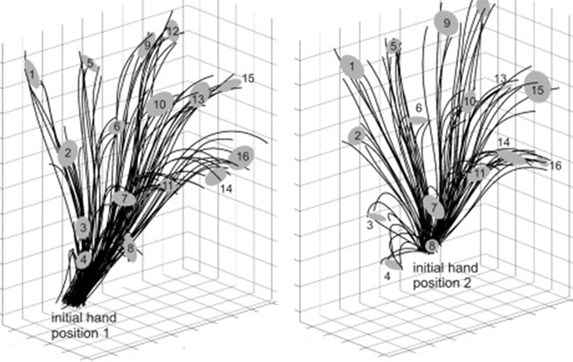 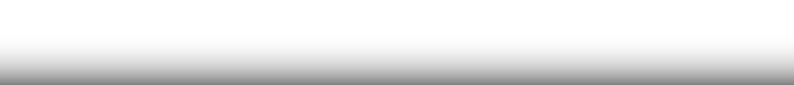 All rights reserved HuBPA©
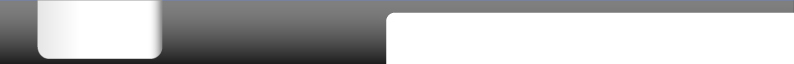 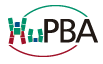 Human Pose Recovery and Behavior Analysis
Dataset
Medical image repository
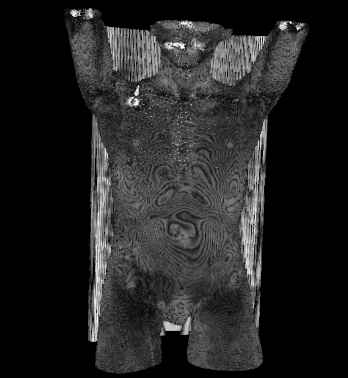 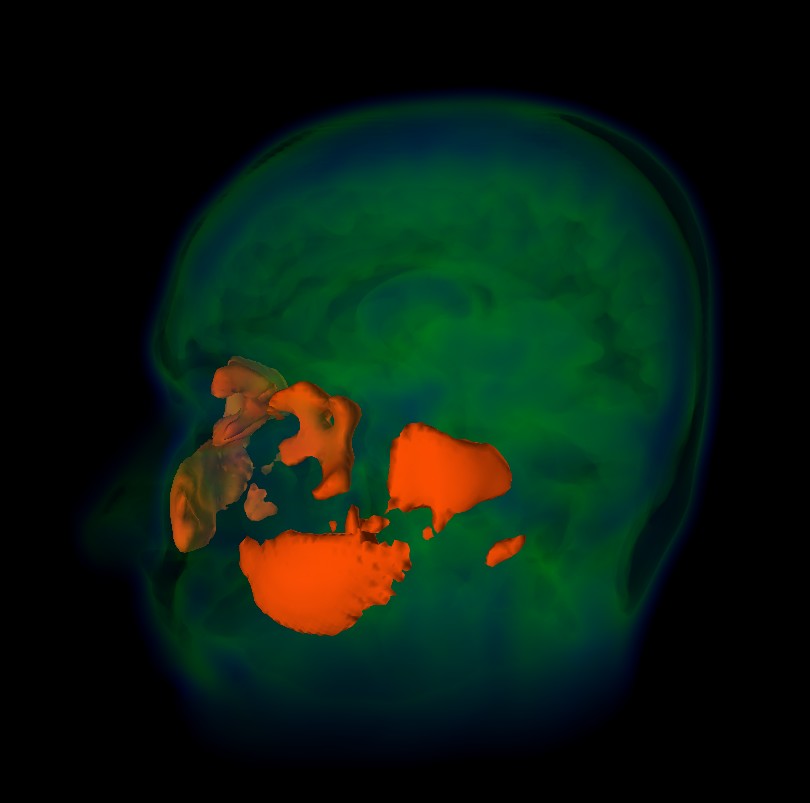 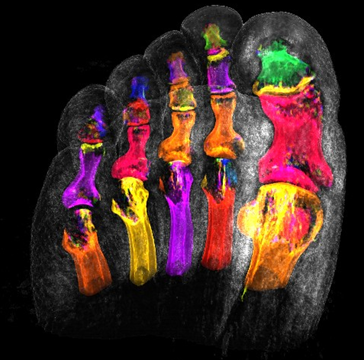 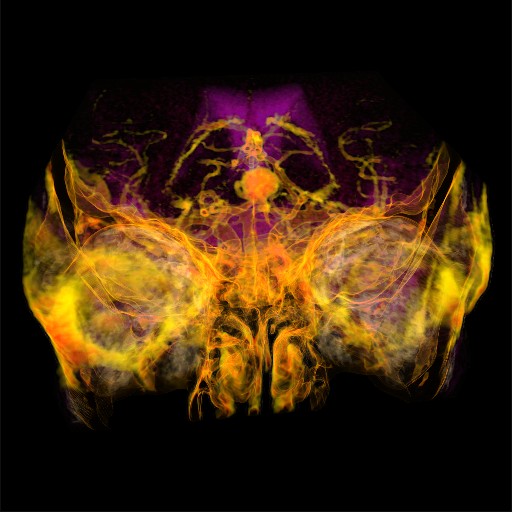 http://www9.informatik.uni-erlangen.de/External/vollib/
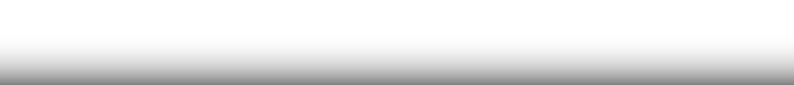 All rights reserved HuBPA©
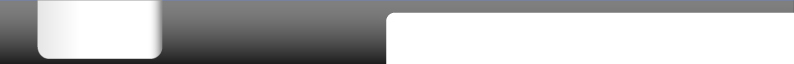 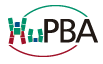 Human Pose Recovery and Behavior Analysis
Application
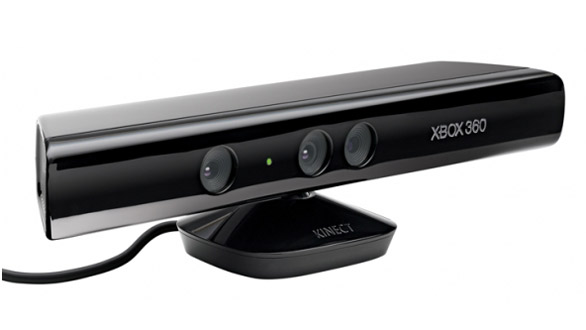 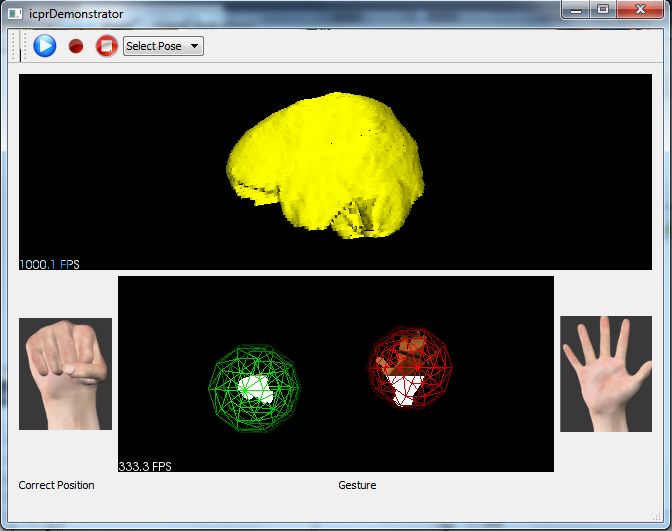 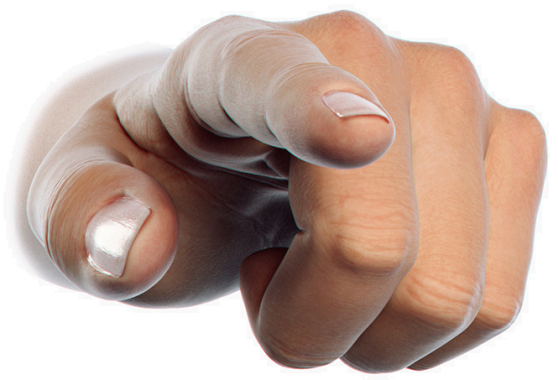 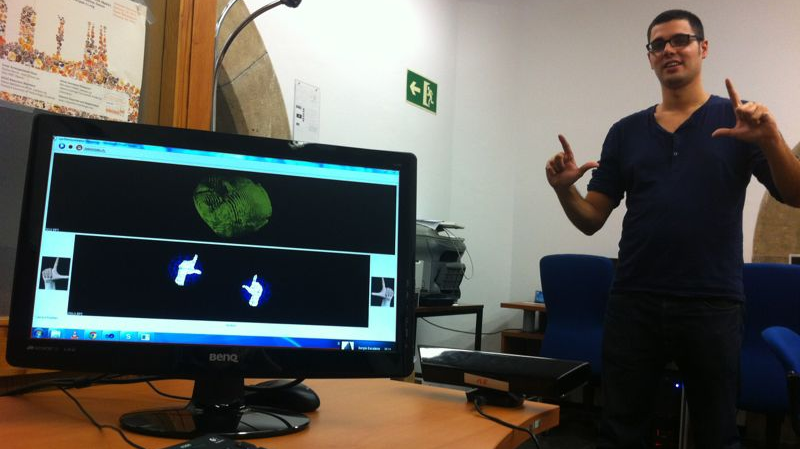 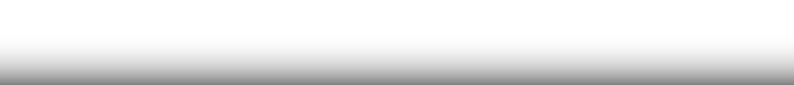 All rights reserved HuBPA©
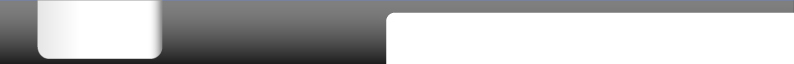 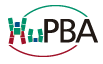 Human Pose Recovery and Behavior Analysis
Results
Descriptor results improve state-of-the-art approaches (51 categories)
http://www.cs.washington.edu/rgbd-dataset/dataset.html
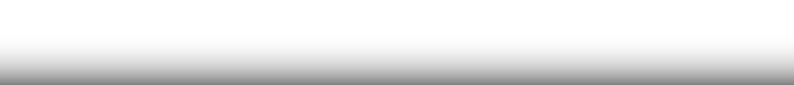 All rights reserved HuBPA©
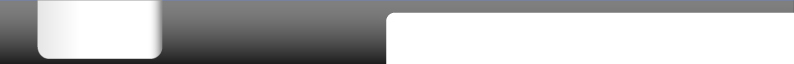 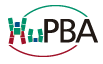 Human Pose Recovery and Behavior Analysis
Conclusion
Conclusion







Future work
A new, fast, and robust 3D object descriptor
Spherical descriptor improves state-of-the-art approaches
Gesture recognition using HMM including hand poses and trajectories
Fully-functional application using Microsoft Kinect SDK for medical image navigation
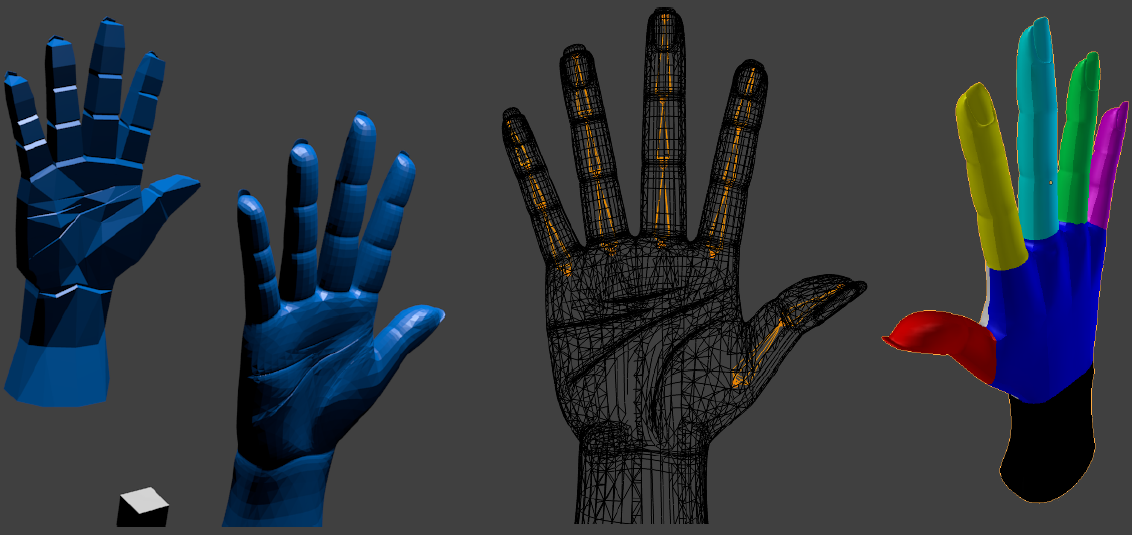 Use virtual models to learn objects as a composition of parts
Use the same descriptor to learn spatial relations of object parts
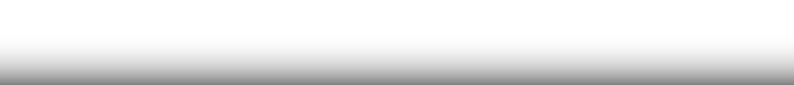 All rights reserved HuBPA©
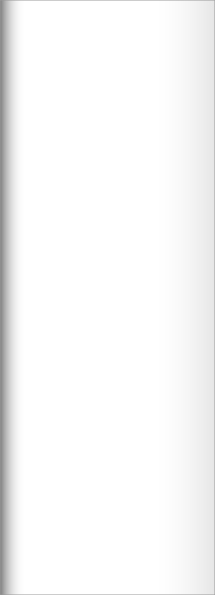 Human Pose Recovery and Behavior Analysis
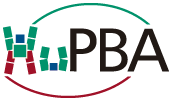 Thank you!
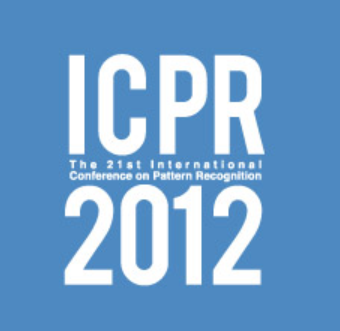 Multi Hand Pose Recognition System using Kinect Depth Sensor: Application to Medical Image Navigation
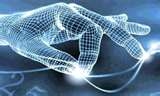 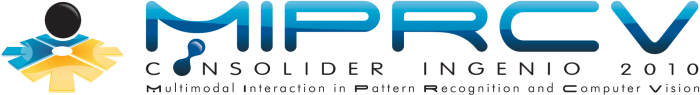 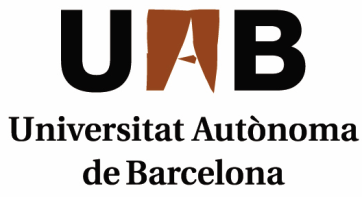 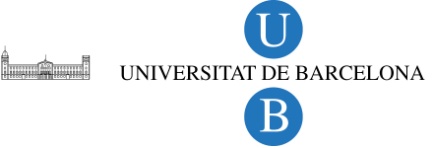 Oscar Lopes, Miguel Pousa, Miguel Reyes, Sergio Escalera, and Jordi González
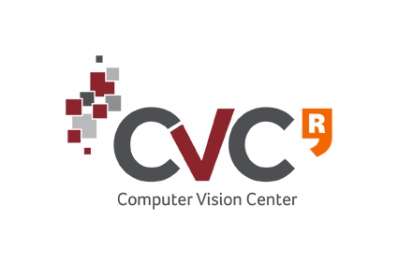 All rights reserved HuBPA©